The Assessment of Knowledge and Attitudes of Nursing and Medical Student toward Breaking Bad News in the Medical Sciences University in Kerman Province
بررسی دانش و نگرش دانشجویان پزشکی و پرستاری نسبت به اعلام خبر بد در دانشگاه های علوم پزشکی استان کرمان
پاییز 1401
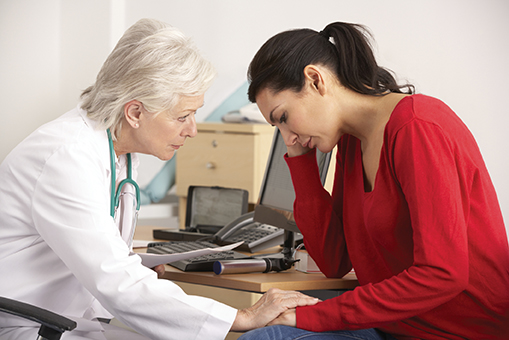 نویسندگان
فوزیه رفعتی3*
علی کمالی2
فاطمه مشایخی1
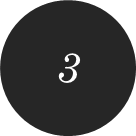 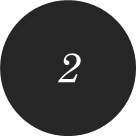 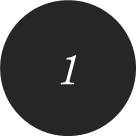 مربی، دانشکده پرستاری و مامایی، دانشگاه علوم پزشکی جیرفت
استادیار، دانشکده پزشکی، دانشگاه علوم پزشکی جیرفت
دانشیار، دانشکده پرستاری و مامایی، دانشگاه علوم پزشکی جیرفت
مجری و ارائه دهنده: فاطمه مشایخی
2
مقدمه و هدف
مقدمه و هدف: 
ساندن خبر بد به بیماران و خانواده ها در بیمارستان ها یکی از سخت ترین وظایف کادر درمان پزشکان، پرستاران و .... بوده که نقش به سزایی در روند درمان و همکاری بیماران دارد اصطلاح "خبر بد به معنای هرگونه اطلاعاتی است که به بیماران و خانواده های آنها داده میشود که به طور مستقیم یا غیر مستقیم نشان دهنده اختلال بوده و میتواند دیدگاه آینده زندگی آنها را تغییر دهد خبرهای بد را میتوان به عنوان تشخیص یک بیماری بالقوه تهدیدکننده زندگی مانند سرطان پیش آگهی ضعیف بیماری و نزدیکی مرگ و همچنین عدم موفقیت یک اقدام درمانی تعریف کرد پزشکان و سایر کارکنان بخش درمان برای انتقال این اخبار دچار استرس و افسردگی میشوند بخشی از این استرس روانی ناشی از کمبود مهارت های ارتباطی پزشکان و کادر درمانی در گزارش اخبار بد است.
 در عمل پزشکی افشای اخبار بد اجتناب ناپذیر است به همین دلیل محققین تصمیم گرفتند مطالعه ای با عنوان " بررسی سطح دانش و نگرش دانشجویان پزشکی و پرستاری دوره کارورزی دانشگاههای علوم پزشکی استان کرمان نسبت به اعلام خبر بد" انجام دهند تا دانش و نگرش دانشجویان پزشکی و پرستاری استان کرمان که پزشکان و پرستاران آینده هستند را نسبت به رساندن خبر بد بررسی کنند.
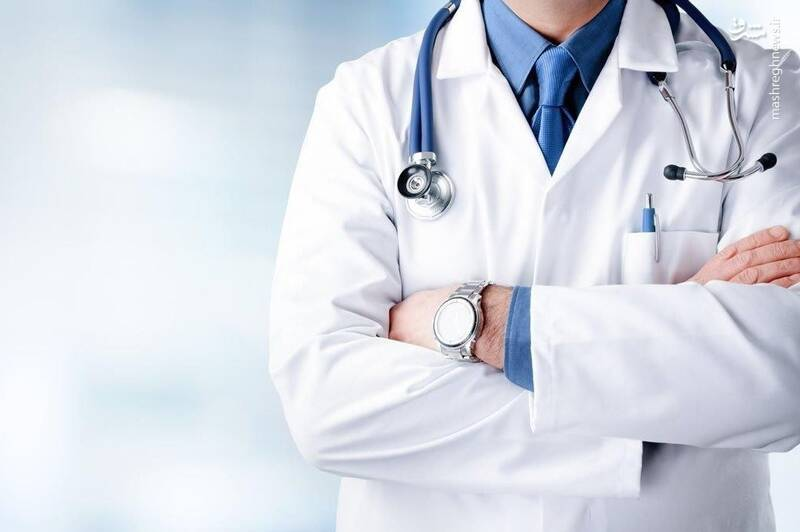 3
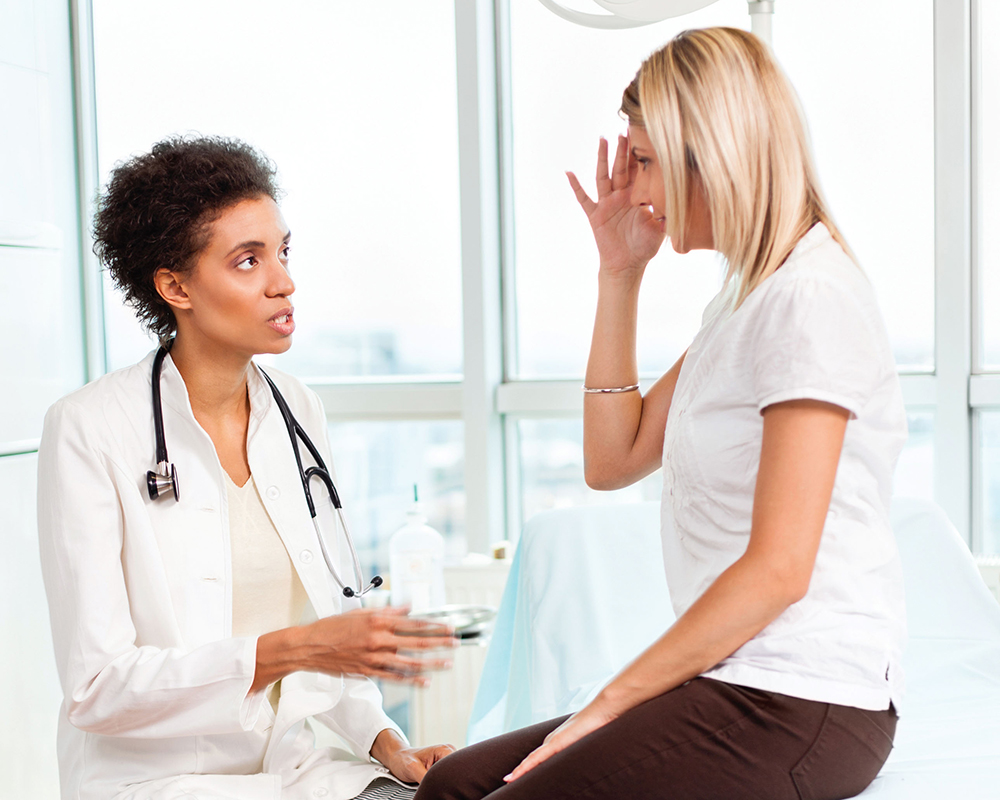 روش کار: 
این مطالعه توصیفی-تحلیلی در سال 1400 در دانشگاه های علوم پزشکی استان کرمان انجام شد. در این مطالعه از بین دانشگاه های علوم پزشکی استان کرمان، سه دانشگاه بصورت تصادفی انتخاب و 269 دانشجو دوره کارورزی پزشکی و پرستاری به شیوه سرشماری انتخاب و وارد مطالعه شدند.  کلیه شرکت کنندگان پرسشنامه اطلاعات دموگرافیک و پرسشنامه سنجش دانش و نگرش مناقب و همکاران در زمینه اعلام خبر بد تکمیل نمودند، داده ها با کمک آمار توصیفی و استنباطی تحلیل شد. سطح معنی داری کمتر از 0.05 در نظر گرفته شد.
4
یافته ها و نتایج
یافته ها: 
نتایج نشان داد میانگین نمره دانش دانشجویان پزشکی نسبت به اعلام خبر بد به طور معنی داری بیشتر از دانشجویان پرستاری بود (p<0.001). میانگین نمره نگرش دانشجویان پرستاری نسبت به اعلام خبر بد بیشتر از دانشجویان پزشکی بود (p<0.001). میانگین نمره دانش و نگرش بر حسب دانشگاه محل تحصیل تفاوت معنی داری داشت (p<0.001).
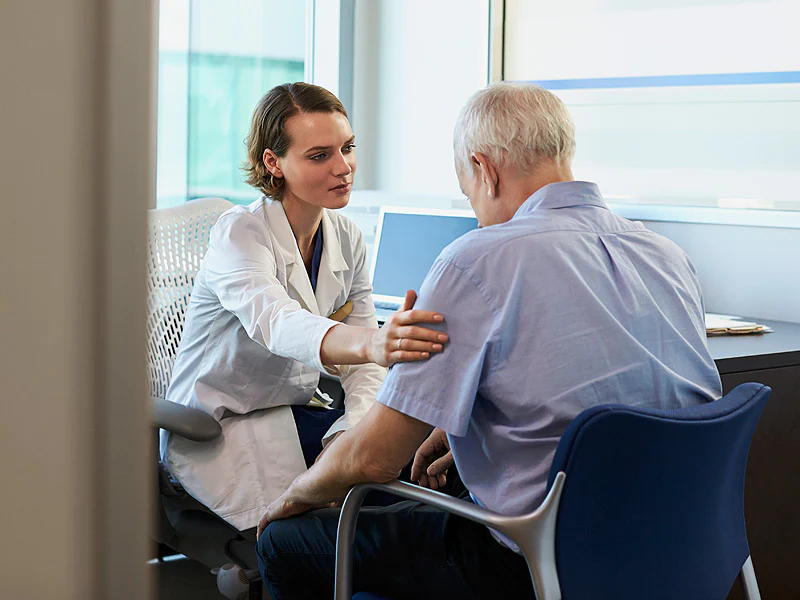 نتیجه گیری: 
نتایج این مطالعه نشان داد که دانش هر دو گروه شرکت کنندگان این مطالعه درمورد خبر بد کافی نیست و لازم است که بازنگری لازم در کوریکولوم درسی دانشجویان پزشکی و پرستاری صورت گیرد تا محتوی اعلام خبر بد به صورت موثرتری آموزش داده شود. علاوه بر این باتوجه به نگرش مثبت دانشجویان پرستاری نسبت به اعلام خبر بد می توان با آموزش لازم از این ظرفیت بالقوه برای انتقال خبر بد به بیمار و خانواده استفاده نمود.
5